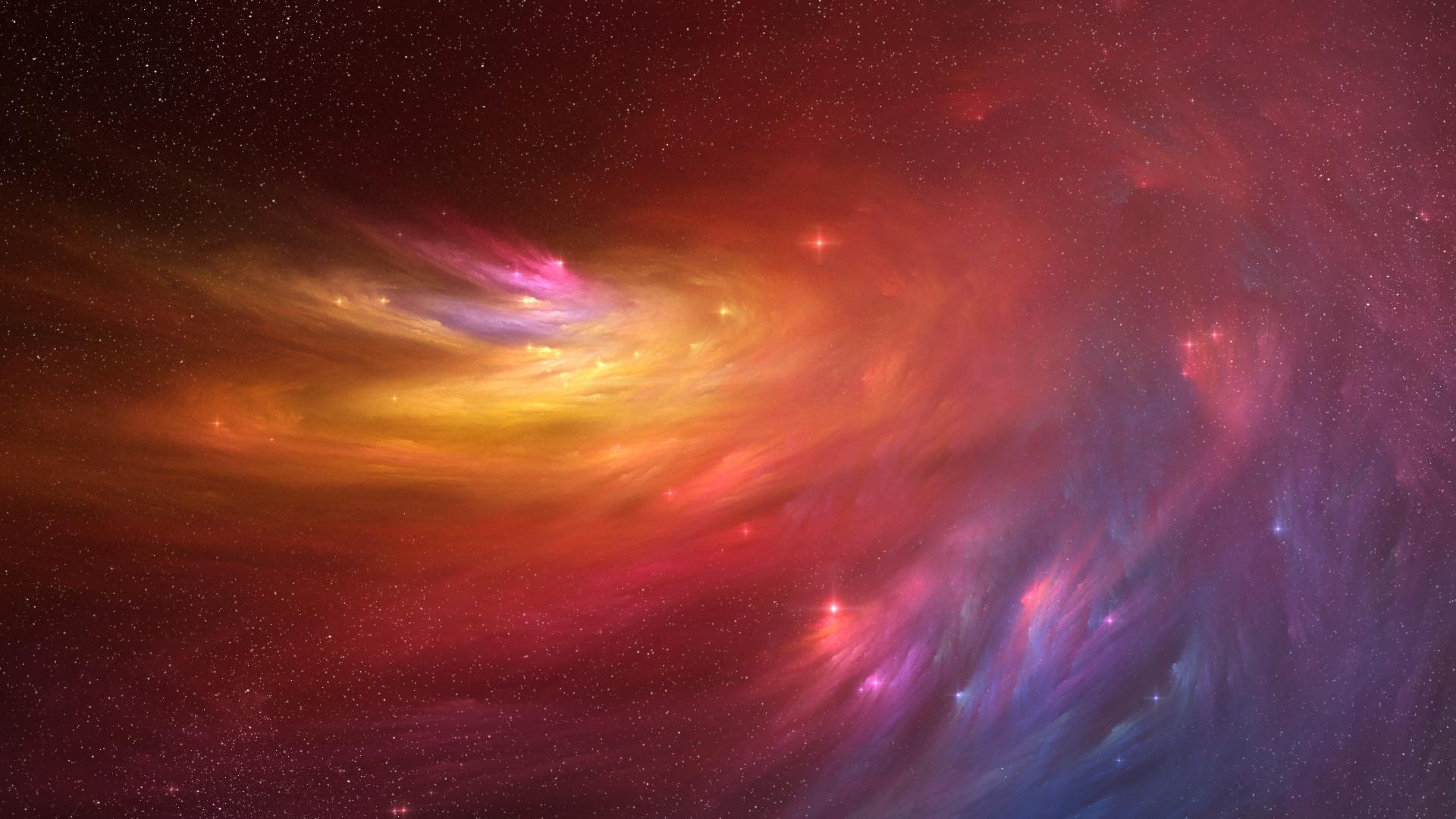 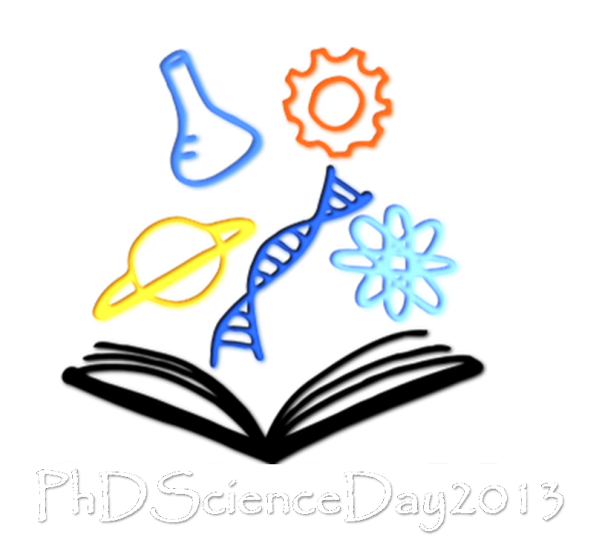 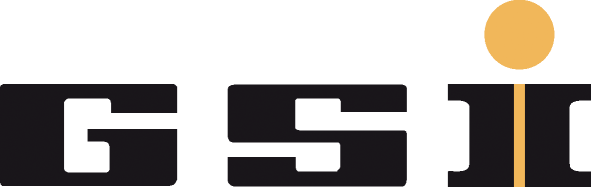 2013
26th August
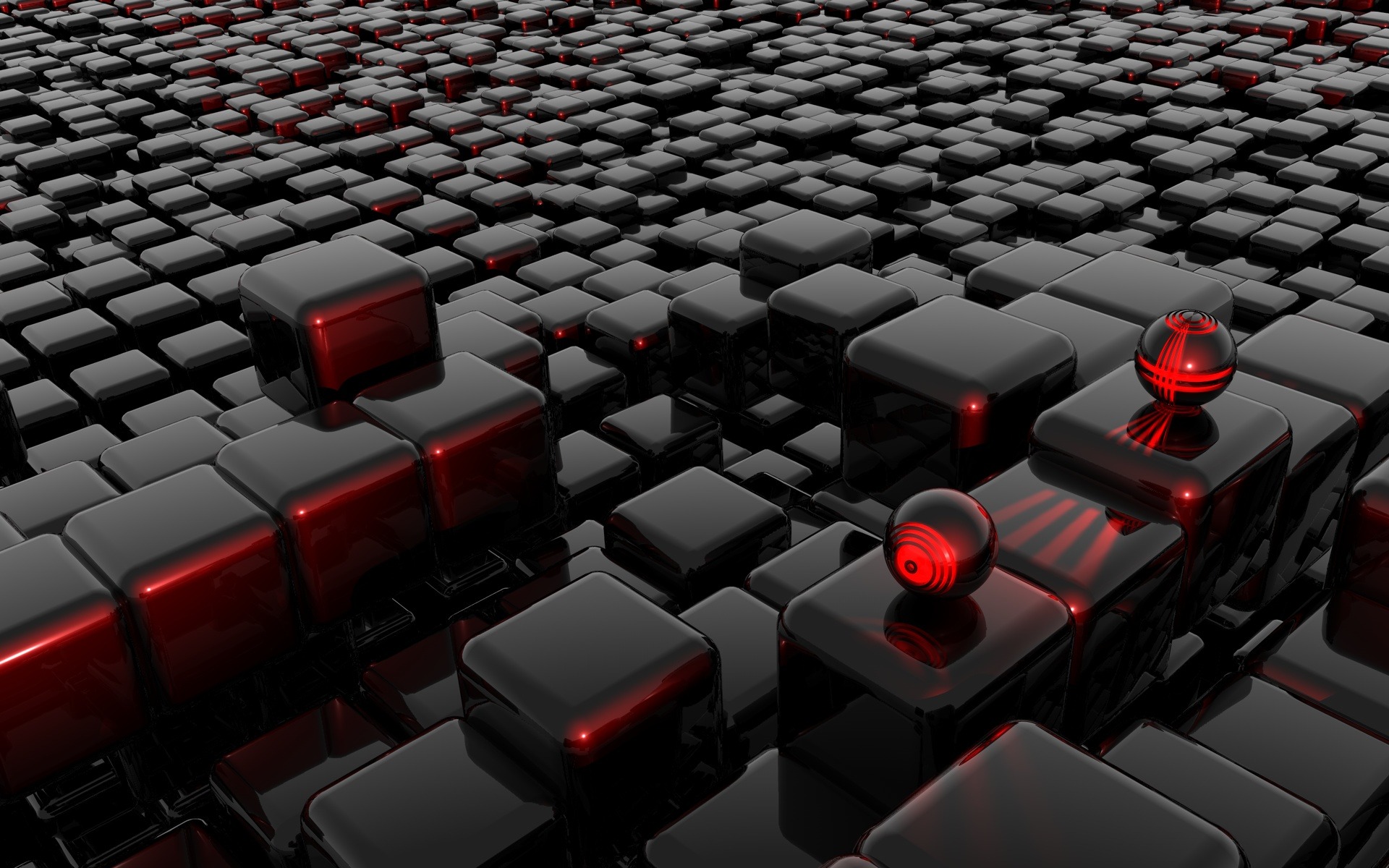 PhD Science Day
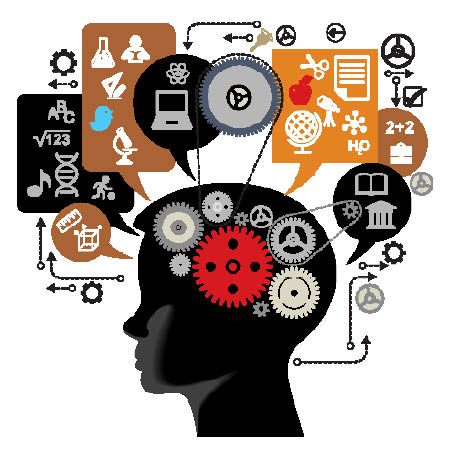 26th Aug’13
14:00-17:00 hrs
Main Lecture Hall
GSI, Darmstadt
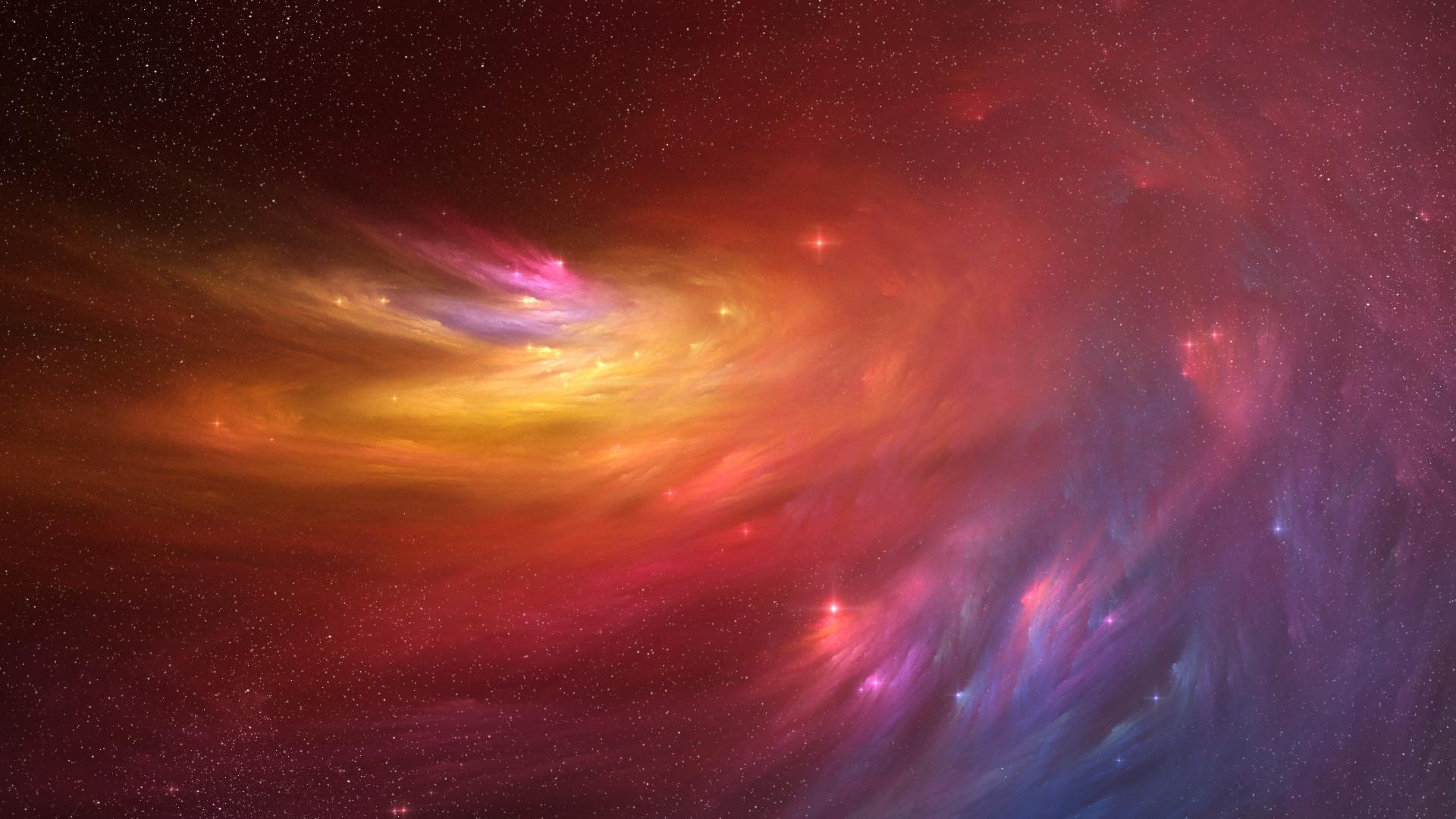 Highlights:
 Achievements of GSI in Science & Update from FAIR
 Career Prospects @ FAIR
 Interaction with Alumni’s (former PhD’s)
 Poster Session (PhD Students)
All PhD Students and GSI Summer Students are invited.
For more information: https://indico.gsi.de/conferenceDisplay.py?confId=2360
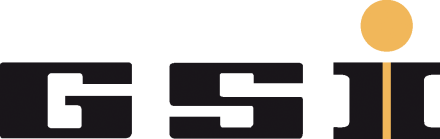 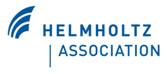 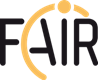 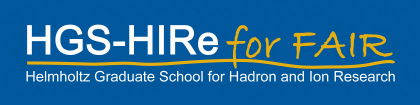 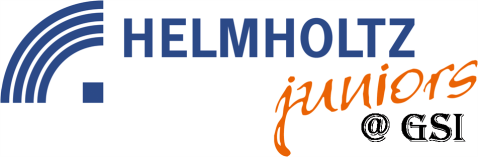